WEEKLY REVISION PLANNER 2015
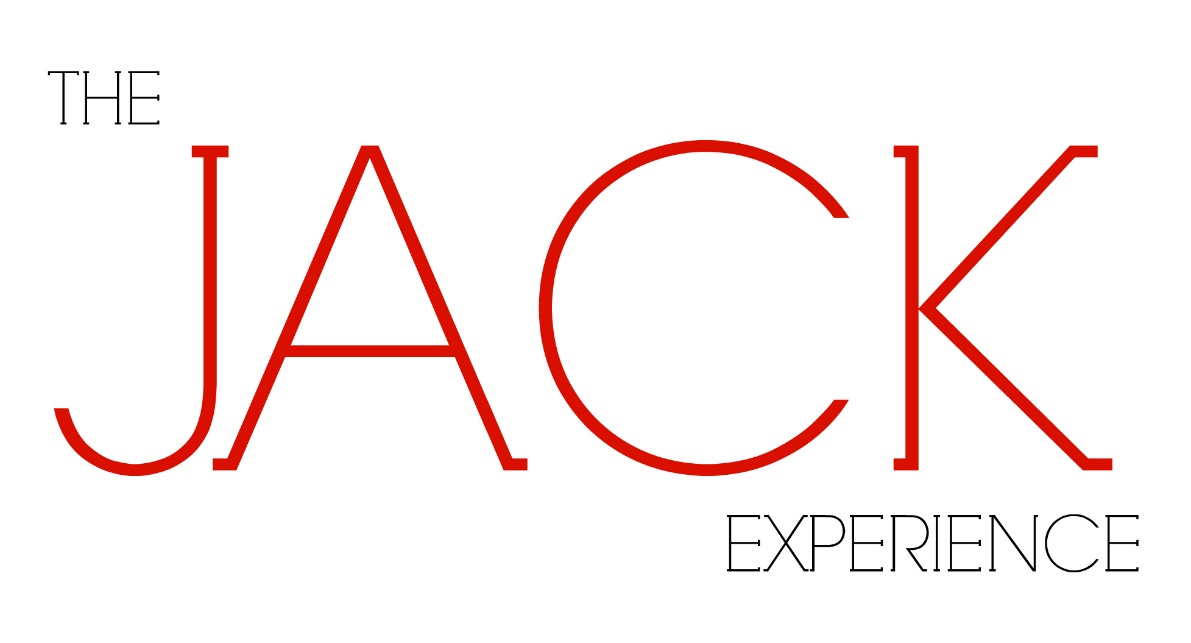 @JACKBENEDWARDS  |  THEJACKEXPERIENCE.CO.UK
HOW TO USE MOST EFFECTIVELY
Add subjects you want to revise and add the time you’d like to spend in brackets. This way you can work out how much time to put aside for revision.
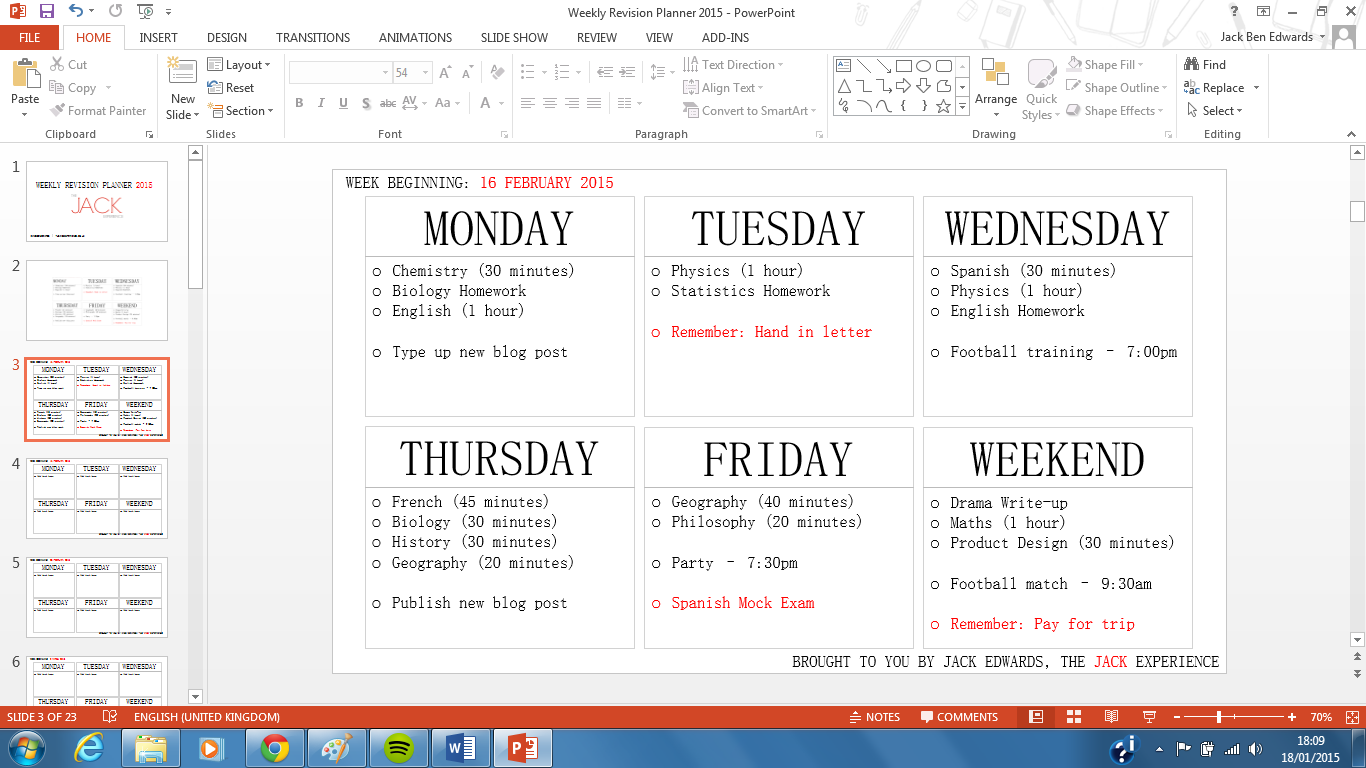 Remind yourself of leisure activities of which you have planned in order to prepare around them accordingly
Include mock exams or real exams but change the colour to something more noticeable.
Add reminders for things with deadlines, for example handing in a letter or paying for something (i.e. a leavers hoodie or prom tickets)
WEEK BEGINNING: 16 FEBRUARY 2015
“THE SECRET TO GETTING AHEAD IS TO START EARLY”
MONDAY
TUESDAY
WEDNESDAY
Add text here
Add text here
Add text here
THURSDAY
FRIDAY
WEEKEND
Add text here
Add text here
Add text here
BROUGHT TO YOU BY JACK EDWARDS, THE JACK EXPERIENCE
WEEK BEGINNING: 23 FEBRUARY 2015
“THE ONLY IMPOSSIBLE JOURNEY IS ONE YOU NEVER BEGIN”
MONDAY
TUESDAY
WEDNESDAY
Add text here
Add text here
Add text here
THURSDAY
FRIDAY
WEEKEND
Add text here
Add text here
Add text here
BROUGHT TO YOU BY JACK EDWARDS, THE JACK EXPERIENCE
WEEK BEGINNING: 2 MARCH 2015
“YOU CANT ACHIEVE MILLION-POUND AMBITIONS WITH A MINIMUM-WAGE WORK ETHIC”
MONDAY
TUESDAY
WEDNESDAY
Add text here
Add text here
Add text here
THURSDAY
FRIDAY
WEEKEND
Add text here
Add text here
Add text here
BROUGHT TO YOU BY JACK EDWARDS, THE JACK EXPERIENCE
WEEK BEGINNING: 9 MARCH 2015
“DO SOMETHING TODAY YOUR FUTURE SELF WILL THANK YOU FOR”
MONDAY
TUESDAY
WEDNESDAY
Add text here
Add text here
Add text here
THURSDAY
FRIDAY
WEEKEND
Add text here
Add text here
Add text here
BROUGHT TO YOU BY JACK EDWARDS, THE JACK EXPERIENCE
WEEK BEGINNING: 16 MARCH 2015
“SUDDENLY EVERYTHING AROUND ME IS FAR MORE INTERESTING”
MONDAY
TUESDAY
WEDNESDAY
Add text here
Add text here
Add text here
THURSDAY
FRIDAY
WEEKEND
Add text here
Add text here
Add text here
BROUGHT TO YOU BY JACK EDWARDS, THE JACK EXPERIENCE
WEEK BEGINNING: 23 MARCH 2015
“I WAS LEFT TO MY OWN DEVICES, MANY DAYS FELL AWAY WITH NOTHING TO SHOW”
MONDAY
TUESDAY
WEDNESDAY
Add text here
Add text here
Add text here
THURSDAY
FRIDAY
WEEKEND
Add text here
Add text here
Add text here
BROUGHT TO YOU BY JACK EDWARDS, THE JACK EXPERIENCE
WEEK BEGINNING: 30 MARCH 2015
“WAKE UP WITH DETERMINATION, GO TO SLEEP WITH STAISFACTION”
MONDAY
TUESDAY
WEDNESDAY
Add text here
Add text here
Add text here
THURSDAY
FRIDAY
WEEKEND
Add text here
Add text here
Add text here
BROUGHT TO YOU BY JACK EDWARDS, THE JACK EXPERIENCE
WEEK BEGINNING: 6 APRIL 2015
“THE DISTANCE BETWEEN DREAMS AND REALITY IS CALLED DICIPLINE”
MONDAY
TUESDAY
WEDNESDAY
Add text here
Add text here
Add text here
THURSDAY
FRIDAY
WEEKEND
Add text here
Add text here
Add text here
BROUGHT TO YOU BY JACK EDWARDS, THE JACK EXPERIENCE
“DONT LET “LATER” BECOME “NEVER””
WEEK BEGINNING: 13 APRIL 2015
MONDAY
TUESDAY
WEDNESDAY
Add text here
Add text here
Add text here
THURSDAY
FRIDAY
WEEKEND
Add text here
Add text here
Add text here
BROUGHT TO YOU BY JACK EDWARDS, THE JACK EXPERIENCE
WEEK BEGINNING: 20 APRIL 2015
“TAKE LIFE BY THE TEATS AND MILK IT”
MONDAY
TUESDAY
WEDNESDAY
Add text here
Add text here
Add text here
THURSDAY
FRIDAY
WEEKEND
Add text here
Add text here
Add text here
BROUGHT TO YOU BY JACK EDWARDS, THE JACK EXPERIENCE
WEEK BEGINNING: 27 APRIL 2015
“ITS THE FINAL COUNTDOWN D-D-DOOOOO-DO”
MONDAY
TUESDAY
WEDNESDAY
Add text here
Add text here
Add text here
THURSDAY
FRIDAY
WEEKEND
Add text here
Add text here
Add text here
BROUGHT TO YOU BY JACK EDWARDS, THE JACK EXPERIENCE
WEEK BEGINNING: 4 MAY 2015
“DONT STRESS; JUST DO YOUR BEST AND FIND SUCCESS”
MONDAY
TUESDAY
WEDNESDAY
Add text here
Add text here
Add text here
THURSDAY
FRIDAY
WEEKEND
Add text here
Add text here
Add text here
BROUGHT TO YOU BY JACK EDWARDS, THE JACK EXPERIENCE
WEEK BEGINNING: 11 MAY 2015
“IF YOU DO WHAT YOUVE ALWAYS DONE, YOULL GET WHAT YOU ALWAYS DESERVED”
MONDAY
TUESDAY
WEDNESDAY
Add text here
Add text here
Add text here
THURSDAY
FRIDAY
WEEKEND
Add text here
Add text here
Add text here
BROUGHT TO YOU BY JACK EDWARDS, THE JACK EXPERIENCE
WEEK BEGINNING: 18 MAY 2015
“I DONT NEED LUCK, I NEED A MIRACLE”
MONDAY
TUESDAY
WEDNESDAY
Add text here
Add text here
Add text here
THURSDAY
FRIDAY
WEEKEND
Add text here
Add text here
Add text here
BROUGHT TO YOU BY JACK EDWARDS, THE JACK EXPERIENCE
WEEK BEGINNING: 25 MAY 2015
“IM NOT BEING DRAMATIC BUT I THINK I MIGHT BE DEAD”
MONDAY
TUESDAY
WEDNESDAY
Add text here
Add text here
Add text here
THURSDAY
FRIDAY
WEEKEND
Add text here
Add text here
Add text here
BROUGHT TO YOU BY JACK EDWARDS, THE JACK EXPERIENCE
WEEK BEGINNING: 1 JUNE 2015
“IF BRITNEY SPEARS MADE IT THROUGH 2007 I CAN MAKE IT THROUGH TODAY”
MONDAY
TUESDAY
WEDNESDAY
Add text here
Add text here
Add text here
THURSDAY
FRIDAY
WEEKEND
Add text here
Add text here
Add text here
BROUGHT TO YOU BY JACK EDWARDS, THE JACK EXPERIENCE
WEEK BEGINNING: 8 JUNE 2015
“SO FAR, AND IT IS NOT EVEN 2:00PM YET, YOU HAVE CRIED 43 TIMES”
MONDAY
TUESDAY
WEDNESDAY
Add text here
Add text here
Add text here
THURSDAY
FRIDAY
WEEKEND
Add text here
Add text here
Add text here
BROUGHT TO YOU BY JACK EDWARDS, THE JACK EXPERIENCE
WEEK BEGINNING: 15 JUNE 2015
“WHAT WOULD BEYONCE DO”
MONDAY
TUESDAY
WEDNESDAY
Add text here
Add text here
Add text here
THURSDAY
FRIDAY
WEEKEND
Add text here
Add text here
Add text here
BROUGHT TO YOU BY JACK EDWARDS, THE JACK EXPERIENCE
WEEK BEGINNING: 22 JUNE 2015
“THE END IS NIGH”
MONDAY
TUESDAY
WEDNESDAY
Add text here
Add text here
Add text here
THURSDAY
FRIDAY
WEEKEND
Add text here
Add text here
Add text here
BROUGHT TO YOU BY JACK EDWARDS, THE JACK EXPERIENCE
WEEK BEGINNING: 29 JUNE 2015
“FINALLY I HAVE MY LIFE BACK”
MONDAY
TUESDAY
WEDNESDAY
Add text here
Add text here
Add text here
THURSDAY
FRIDAY
WEEKEND
Add text here
Add text here
Add text here
BROUGHT TO YOU BY JACK EDWARDS, THE JACK EXPERIENCE